BULLY PREVENTION AND INTERVENTION
School Corporation Employee Training 
on Prevention
Version: Whole School
Updated: 7-21-13
According to the National Association of School Psychologists,  160,000 students per day stay home from school because of bullying (Fried & Fried, 2003). 


Source: www.nea.org
2
Part 1: Bullying Overview and Terminology
3
[Speaker Notes: The following section contains information specific bullying prevention and the terminology associated with anti-bullying education.]
Bullying Prevention and the Law
Bullying is defined for Indiana schools in HEA 1423

IC 20-33-8-0.2 – “Bullying” means:
Overt (intentional) unwanted, repeated acts or gestures including:
 Verbal or Written communication, or images transmitted in any manner (including digitally or electronically) 
Physical acts committed, aggression, or any other behaviors that are committed by a student or group of students against another student with the intent to
Harass, ridicule, humiliate, intimidate, or harm the targeted student and
Create for the targeted student an objectively hostile school environment
4
[Speaker Notes: Indiana Code 20-33-8-.2 defines Bullying for schools. Bullying behavior is intentional. It is meant to cause physical, emotional, or social harm. Bullying also creates an environment where the targeted student feels un-comfortable or un-safe. This law calls the sense of fear a “hostile school environment.” Bullying prevention research calls this an “imbalance of power” between the targeted student and the bullying student. All three of these characteristics make this type of peer abuse “Bullying.”]
Bullying is defined for Indiana schools in HEA 1423 (cont.)
IC 20-33-8-0.2 (continued )- an “objectively hostile learning environment”:
places the targeted student in reasonable fear or harm to the to the targeted student’s person or property;
has a substantially detrimental effect on the targeted student’s physical or mental health;
has the effect of substantially interfering with the targeted student’s academic performance; OR
has the effect of substantially interfering with the targeted student’s ability to participate in or benefit from the services, activities, and privileges provided by the school
[Speaker Notes: An “objectively hostile learning environment” helps to determine in what ways a targeted student may feel un-safe. This can relate to the student’s person or their property. They may also feel that their physical or mental health are in question. Bullying can result in the targeted student’s decline in academic growth or ability to focus on learning. Students targeted in bullying may also feel a fear to participate in social or extra curricular activities. All of these concerns are due to a feeling of intimidation or an “imbalance of power” – be it physical, emotional, or social.]
Defining Bullying in Simple Terms
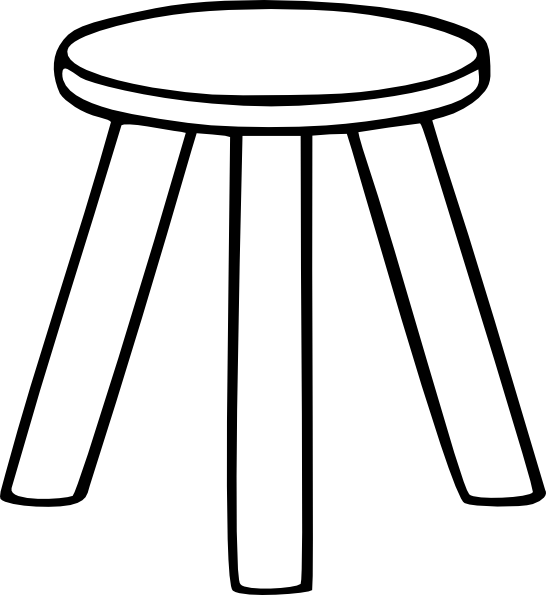 Real or 
perceived 
power
 imbalance
Unwanted, 
aggressive behavior
6
Repeated or potential
 for repeated behavior
[Speaker Notes: To simplify the way we remember the definition of bullying as well as when we are identifying behaviors as bullying, would be to think of a three-legged stool. For a behavior or incident to be labeled as bullying, all three legs must be in place. First, the incident/behavior was unwanted and is deemed as aggressive. It has been repeated or has the potential to be repeated. Finally, there is a power imbalance, either perceived or real, between the two students in question. The third leg of the wheel (power imbalance) is very important when understanding if this incident is truly a bullying incident. Oftentimes, two students are in a conflict or disagreement.]
Terminology
Target Or Victim: Student that has been bullied

Bullier Or Student Exhibiting Bullying Behavior: Student that has been identified as exhibiting behavior that was determined to be bullying

Witness Or Bystander: Student(s) that have observed another student being bullied

**The terms in bold print are preferred language in hopes to help change thinking surrounding bullying.
7
[Speaker Notes: Bullying terminology is ever-evolving. This slide contains the most common terms associated with bullying prevention work.  Target is the student that has been on the receiving end of the bullying behavior. Bullier or student that has exhibited bullying behavior is the student that was reported and the behaviors of this student were identified as bullying. Witness is a student that has observed the bullying behavior. The words in bold print are preferred terms as it empowers students to speak up and take action against bullying.]
Types of Bullying
Physical
Verbal 
Social/Relational
Electronic or Written Communication
8
[Speaker Notes: The Indiana Department of Education has identified four categories of bullying behaviors: Physical, Verbal, Social, and Electronic/Written Communication

It is helpful to use these categories when identifying bullying behaviors. These categories are also used to collect data on incidents of bullying in schools by the Indiana Department of Education. Physical and Verbal are self-explanatory. Social / Relational includes activities that can have a negative impact on a student’s social status or personal relationships. This type of bullying includes rumors, social exclusion, manipulation, etc. Electronic / Written communication include cyber-bullying, collective or group note writing, and so on.]
Physical Bullying
Physical bullying involves hurting a person’s body or possessions. 
Physical bullying includes:
Hitting/kicking/pinching
Spitting
Tripping/pushing
Taking or breaking someone’s things
Making mean or rude hand gestures
9
[Speaker Notes: This slide defines physical bullying and provides examples. Research shows that boys more often are the targets and bulliers of physical bullying.]
Verbal Bullying
Verbal bullying saying mean things. 
Verbal bullying includes:
Teasing
Name-calling
Inappropriate sexual comments
Taunting
Threatening to cause harm
10
[Speaker Notes: This slide defines verbal bullying and provides examples.]
Social/Relational Bullying
Social bullying, sometimes referred to as relational bullying, involves hurting someone’s reputation or relationships. 
Social bullying includes:
Leaving someone out on purpose
Telling other children not to be friends with someone
Spreading rumors about someone
Embarrassing someone in public
11
[Speaker Notes: This slide defines social/relational bullying and provides examples. Research shows that girls more often are the targets and bulliers of social/relational bullying.]
Electronic or Written Communication Bullying
Electronic or Written Communication Bullying (including all forms of Cyberbullying) is bullying that takes place through the use of written messages or using various forms of electronic technology.

Examples of Electronic bullying include:
mean text messages or emails, 
rumors sent by email or posted on social networking sites, and 
embarrassing pictures, videos, websites, or fake profiles.
12
[Speaker Notes: This slide defines electronic/written communication bullying and provides examples]
Bullying Cycle: Social World
13
[Speaker Notes: The bullying cycle was developed by Dan Olweus, a psyhologist from Norway and is part of the Olweus training program.
In order for the bullying cycle to take place there needs to be three individuals or groups of people invovled: the bullier, the target/victim and the witness/bystander. Each plays a distinct role in the cycle that ultimately impacts the victim of bullying. In fact the bullying cycle are the various ways in which people react or participate in a bullying situation. Here is what the bullying cycle looks like…walk through the diagram.]
What is NOT Bullying?
There are many other types of aggressive behaviors that do not fit the definition of bullying. This does not mean that they are any less serious or do not require intervention. 
Peer Conflict
Teen Dating Violence
Hazing
Gang Violence
Harassment
Stalking
14
[Speaker Notes: It is critical to understand that not every aggressive or harmful act is NOT bullying. Proper and ongoing training will help prepare staff and students to clearly understand what constitutes bullying. It may be helpful to refer to your school’s policy on violence, hazing, gangs, harassment, and stalking so you can help provide clear definitions of each and compare to that of bullying.]
Risk Factors-Target
Perceived as “being different” from peers
Perceived sexual orientation
Perceived ability/disability level
Perceived socioeconomic status
Poor social skills
Socially isolated/few friends
Overweight/underweight
Many more….basic premise of “perceived difference”
15
[Speaker Notes: Anyone can be the target of bullying. However, according to the National Education Association survey1, educators reported that bullying based on a student’s weight (23%), gender (20%), perceived sexual orientation (18%), and disability (12%) were of most concern in their school. It is important to be aware that these student populations may be at a higher risk for bullying and develop support and programming to ensure safety. Another important step is to survey your school community to determine the student population(s) that is at high-risk to be the targets of bullying. 

1 NEA survey: school staffs need more help to prevent bullying: http://www.nea.org/home/42869.htm]
Characteristics-Bully
Aggressive or easily frustrated
Have less parental involvement
Experiencing issues at home
Think badly of others
Have difficulty following rules
View violence positively
Lacks empathy for others
16
[Speaker Notes: This slide discusses potential risk factors of students that may be prone to exhibiting bullying behaviors.  Supports and programming for students that have these risk factors are vital to a comprehensive bullying prevention program (proactive strategies to keep them from bullying rather than reactive).]
Warning Signs Student May Be the Target
Unexplainable injuries
Lost or destroyed clothing, books, possessions
Frequent headaches, stomach aches or illnesses
Changes in eating habits
Difficulty sleeping
Declining grades or interest in school
Not wanting to go to school
Sudden loss of friends
Avoidance of social situations
Decreased self-esteem
Self-destructive behaviors
17
[Speaker Notes: Helpful signs for teachers, school staff, and parents to watch for in their students. If a student is exhibiting any of these warning signs, it is recommended that the student be referred to the school counselor.]
Effects of Bullying
Kids Who are Bullied…


Kids who are bullied can experience negative physical, school, and mental health issues. 


Kids who are bullied are more likely to experience:
Depression and anxiety, increased feelings of sadness and loneliness, changes in sleep and eating patterns, and loss of interest in activities they used to enjoy. These issues may persist into adulthood.
18
Source: www.stopbullying.gov
[Speaker Notes: The effects of bullying are detrimental to a student’s success in school and can potentially negatively impact success in life. There can be long-term effects on the target.]
Effects of Bullying (Cont.)
Kids Who are Bullied…

Health complaints

Decreased academic achievement—GPA and standardized test scores—and school participation. They are more likely to miss, skip, or drop out of school.

A very small number of bullied children might retaliate through extremely violent measures. In 12 of 15 school shooting cases in the 1990s, the shooters had a history of being bullied.
19
Source: www.stopbullying.gov
[Speaker Notes: Some common health complaints include: headaches, stomach aches, and other aches and pains
Research shows that students that are the targets of bullying have higher rates of absenteeism and school connectedness.
School safety is linked to bullying incidents in schools. Ensuring safe learning environments for all students is imperative for learning and bullying prevention and intervention are critical elements of programming.]
Effects of Bullying (Cont.)
Kids Who Bully Others…

Kids who bully others can also engage in violent and other risky behaviors into adulthood. Kids who bully are more likely to:
Abuse alcohol and other drugs in adolescence and as adults
Get into fights, vandalize property, and drop out of school
Engage in early sexual activity
Have criminal convictions and traffic citations as adults 
Be abusive toward their romantic partners, spouses, or children as adults
20
Source: www.stopbullying.gov
[Speaker Notes: Students that exhibit bullying behavior are more likely to engage in risky behaviors. Research also has linked student bullying to later abuse in life (both domestic and child). It is important to provide interventions that focus on empathy development for students that bully.]
Effects of Bullying (Cont.)
On Students that Witness Bullying Incidents

Kids who witness bullying are more likely to:
Have increased use of tobacco, alcohol, or other drugs
Have increased mental health problems, including depression and anxiety
Miss or skip school
21
Source: www.stopbullying.gov
[Speaker Notes: Witnesses are a group of students that have observed bullying incidents. This group of students are oftentimes overlooked when providing interventions and supports. Students that observe bullying have been linked to risky behaviors as well as decreased attendance and low school connectedness.]
Strategies For Prevention
Comprehensive school plan to address bullying
Policy
Appropriate responses/consequences to identified bullies and targets
Professional development for ALL staff/faculty
Parent training
Build empathy
Teachable moments to build community and model appropriate behavior
Student empowerment
22
Source: www.stopbullying.gov
[Speaker Notes: This slide contains a brief overview of components within a comprehensive bullying prevention and intervention program.]
Part 2: Bullying Prevention and Intervention for All School Stakeholders
23
Training ALL School Staff
Bullying is everyone’s problem.  It will only be controlled through a total school effort.  Administrators, faculty and Educational Support Professionals (ESP) who may witness bullying in their school this year include:
Teachers, Instructional aides & substitute teachers
Administrators, Counselors, Social Workers, Nurses
Cafeteria staff
Bus Drivers
Custodians
Parent volunteers
24
[Speaker Notes: Effective bully prevention requires the awareness of the entire school staff.  Consistent supervision and reporting protocols  are essential in order to maintain a safe school environment.]
Training ALL School Staff
School administrators are now required to  hold their staff accountable for recognizing and reporting acts of bullying.  We all need to be aware of:

The definitions of bullying
How to recognize bullying when we see it
What are our schools protocols for reporting incidents to administrators
How we can contribute to creating a safe school environment
25
[Speaker Notes: The state of Indiana recently passed new legislation with tougher anti-bullying laws.  This new legislation will hold school administrators and the members of their staff accountable to how they respond to bullying when it occurs. It is important to know how to recognize bullying and the correct protocol for reporting an incident in the school.]
Bullying can occur 
anywhere in the school
26
[Speaker Notes: Many times there will be a bullying incident outside of the classroom, in less structured areas of the school such as hallways or the cafeteria. Everyone on the staff should be skilled at recognizing bullying behavior and how to react appropriately.]
In the Cafeteria

School food service professionals can have a big impact on anti-bullying efforts.  

The less structured nature of most school cafeterias make them environments with increased opportunities for bullying behaviors.   

If you are a food service ESP, here’s what you can do:
27
[Speaker Notes: Students who would not normally act out in a classroom under the close supervision of a teacher may find the unstructured setting of the cafeteria an opportunity to bully others.  As food services professionals, you are in contact with the students on a daily basis and can witness both positive peer interaction and incidents of peer maltreatment.]
HOW CAN I HELP PREVENT BULLYING IN THE CAFETERIA?
Create a positive cafeteria environment by treating students the way you’d like them to treat each other.
Use positive non-verbal interactions – a smile or nod or thumbs up
Notice something positive about the students and do or say something about it to them or someone else where they can hear it.
Don’t expect students to solve bullying incidents themselves; they lack the skills.
Encourage students to report incidents of bullying to you and other adults.
28
[Speaker Notes: Remember that while you are performing your job, you are also a role model.  How you interact with the students helps to create an positive caring environment in the cafeteria.]
HOW CAN I INTERVENE WHEN I OBSERVE BULLYING IN THE CAFETERIA?

Learn about bullying so you know what you are looking for (see previous slides or handout)
Learn what your schools discipline policy is for bullying and what support is in place for victims of bullying.
When you see something, do something – be assertive and calm.
Express strong disapproval of and stop bullying when it occurs
Report incidents as required by your school’s policy.

Source: National Education Association (www.nea.org)
29
[Speaker Notes: It is important to know the difference between peer conflict, other isolated incidents of peer maltreatment and bullying, which is an unwanted act of aggression that is a repeated act, demonstrating a real or perceived imbalance of power between the bully and the target. It is recommended that you discuss witgh your supervisor how to report an incident when you observe one.  Do not expect the target of bullying to be able to stop the incident by themselves.  They need your help.]
In the Classroom

By design, students spend a majority of their school day within the classroom.  Teachers, instructional aides, parent volunteers and substitute teachers have considerable interaction with students and therefore can have a considerable impact on bullying prevention.

  Here is what you can do:
30
[Speaker Notes: Because teachers spend such a high percentage of school time with the students, they typically witness a wide range of student behaviors, both positive and negative.]
HOW CAN I HELP PREVENT BULLYING IN THE CLASSROOM?

Create a safe and supportive environment in your classroom
Develop rules with your students so they set their own climate of respect and responsibility
Use positive terms like what to do rather than what not to do
Manage student behavior.  Overall, well-managed classrooms are less likely to have bullying.
31
[Speaker Notes: Effective classroom management will always contribute to a positive learning environment.  The positive, respectful climate you create will also deter bullying behaviors.]
HOW CAN I  INTERVENE WHEN I OBSERVE BULLYING IN THE CLASSROOM?

Learn about bullying so you can effectively identify bullying behaviors
Intervene immediately.  It’s okay to get another adult to help if necessary.
Separate the students involved
Stay Calm. Reassure the students involved, including bystanders.
Model Respectful behavior when you intervene.
Follow your school’s incident reporting protocols.
Refer the victim to medical or counseling support if necessary.
32
[Speaker Notes: Many teachers are trained and experienced in intervening when students exhibit negative behaviors in their classrooms.  Remaining calm, respectful and supportive are strong components of any effective intervention.]
A note to Substitute teachers…

You may be more likely to see bullying than the full time teacher.  Students sometimes feel that classroom rules don’t apply on days that they have a substitute teacher.  Knowing this, your preparation on the days you substitute teach can greatly impact behaviors in your classroom.  Things you can do are:
Learn the teachers classroom rules and be consistent
Know ahead of time how to report any behaviors that require disciplinary action
Learn about bullying definitions & descriptions

Source: www.stopbullying.gov
33
[Speaker Notes: Stepping into another teacher’s classroom and getting up to speed on procedures and protocols can sometimes be a daunting task.  Allow adequate time when you arrive to insure that you understand bullying incident reporting protocols and timetables, as well as other safety and emergency related procedures.]
On the Bus

The bus is a place where bullying can occur on a frequent basis. Bus drivers can make a big difference in reducing these behaviors and creating an environment that sets the students up for success once they arrive at school.
34
[Speaker Notes: Students begin and end each day of their educational experience on the bus. They will look to the bus driver to determine the limits of acceptable behaviors.  Consistency in maintaining a respectful enviroment on the bus can deter a number of negative behaviors.]
HOW CAN I HELP PREVENT BULLYING ON THE BUS?

Explain that you expect for students to follow the rules while on the bus. Remind that name calling and put downs are bullying behaviors and are strictly forbidden on your bus.
Model Respect for each child
Create a caring, respectful, and cooperative climate on the bus by: 
Greeting students daily
Ask students how their day went
Know the names of students on your bus

Strongly encourage students to report anything that makes them feel uncomfortable or afraid during the bus ride.
Encourage parents to stand at bus stops
35
[Speaker Notes: Once you have had an opportunity to communicate your behavioral expectations  with the students, review them often.  The combination of modeling positive behaviors and reminding students that maintaining a safe and respectful environment is your top priority will help them self monitor their behaviors.]
HOW CAN I  INTERVENE WHEN I OBSERVE BULLYING ON THE BUS?

Speak Up – Stop the Action!
Pull over and stop the bus
Support the Victim
Name the bullying behavior
Refer to the school and bus rules
Impose immediate consequences (at least move bully near you)
Encourage the bystanders
Report the incident immediately, following school corporation protocols
Source: Monroe County Community School Corporation (MCCSC) 
Powerpoint Presentation June 2013
36
[Speaker Notes: It is recommended that bus drivers review intervention and reporting protocols with your school corporation’s Director of Transportation and other drivers.  Being confident in dealing with negative behaviors, including bullying behaviors, will increase your effectiveness and authority.]
In the Hallways & Common Areas

Crowed hallways are environments that are capable of promoting aggressive behavior.  
It is important for administrators to coordinate teachers and staff to insure an adequate level of supervision.  
A key role can be played by custodians.  The nature of their role in the school allows custodians to observe student behavior throughout the school building each day.
37
[Speaker Notes: It is recommended that as many staff as possible supervise passing periods in the halls.  A strong adult presence will help deter potential peer maltreatment and allow staff to remain aware of repeated acts such as bullying.]
HOW CAN I HELP PREVENT BULLYING IN THE HALLS?
 
Establish a culture of inclusion and respect that welcomes all students.
Maintain adequate supervision in hallways and common areas at all time
Role model a positive and respectful attitude when interacting with students
Be aware of “Hot Spots.” Bullying may be more likely to occur in areas with little or no adult supervision.
38
[Speaker Notes: Hallway supervision is an excellent time to interact positively with students, modeling a positive school culture.  Besides, it fun!]
HOW CAN I INTERVENE WHEN I OBSERVE BULLYING IN THE HALLS?

Calmly intervene.  If the situation warrants it, get another adult to help.
Do not publically criticize the students involved 
Follow your school’s incident reporting protocols.
Provide support for the victim if necessary.

Source: www.stopbullying.gov
39
[Speaker Notes: Always try to remain calm and respectful when intervening in the hallway, but make sure you can identify the students involved.  This is sometimes more difficult in the hall versus a classroom setting, but it is important for effective follow up once the incident has been reported.]
Remember…. 
It takes everyone working together to make your school a safe and supportive environment where every student feels welcome and ready to learn.

Learn about bullying and how it differs from other student behaviors.
Make sure you are well versed in your school’s bully incident reporting protocols.
Make the development of a positive school climate your priority.  Promote it in the classroom and in the halls
40
[Speaker Notes: Please take time to make sure you are completely comfortable in your understanding of what defines a bullying incident and the correct way to intervene and report one.  Your awareness and effectiveness will help stop bullying as it occurs and will reduce the likelihood of future incidents]
Remember….
When you see something, do something.
Intervene by separating the students involved.  
Get their names, but do not question students in front of other students.
Report the incident following your school’s guidelines. 
The students can then be questioned individually.
Don’t try to resolve the incident on the spot
Don’t assume that students can work it out without adult help. They can’t.
 
Source: www.stopbullying.gov
41
[Speaker Notes: Your response to a bullying incident is helpful on many levels.  First, your intervention provides immediate support to a student who is the target of bullying. Your commitment to becoming involved and intervening in peer maltreatment models the type of behavior you would like to see in your students.  You become an active contributor to a positive school culture.]